CONFLICT RESOLUTION
1. ____________________ are disagreements in ideas, beliefs, or interests.
2. ___________________ the use of physical force to harm someone.

3.___________________ 
a group whose members often use violence in a criminal way.
Conflict
Violence
Gang
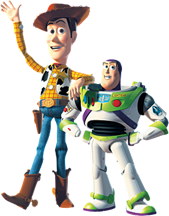 CONFLICT RESOLUTION
CONFLICTS
4. Prejudice
5. Tolerance
6. Compromise
7. Negotiation
8. Peer Mediation
CAUSE
RESOLUTION
4.  ___________   is an opinion or fear formed without having facts or firsthand knowledge.
6.  ________________ each side gives up something.
7.  ________________ the process of talking about a conflict and deciding how to reach a compromise.
8.  ________________
specially trained students listen to both sides and help them reach a solution.
PREVENTION
5.  ___________   is the ability to accept other people as they are.
CONFLICT RESOLUTION
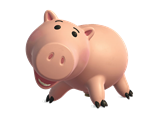 Try to T.A.L.K. about it
T. __________________________
 
A._______________________________________

L._______________________________________

K._______________________________________
Take a time out
Allow each person to tell their side
Let each person ask questions
Keep brainstorming to find a good solution
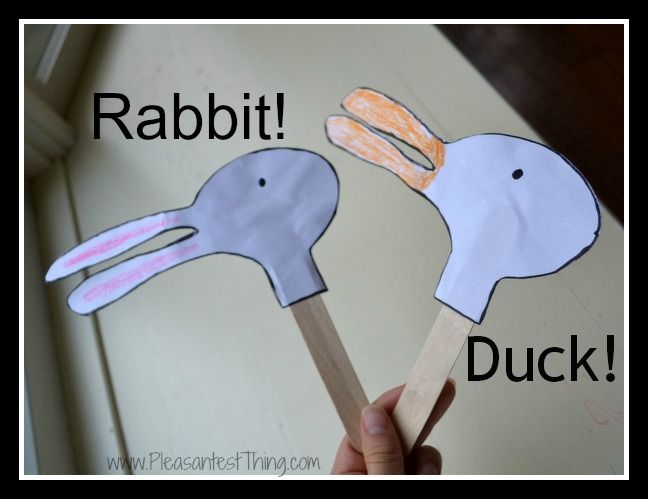 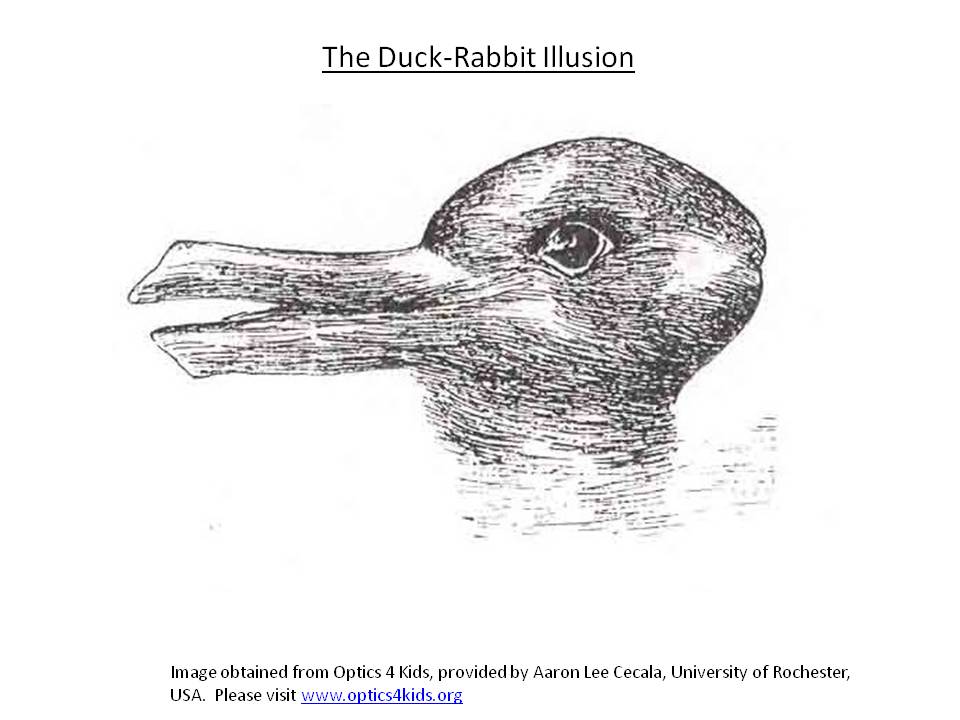 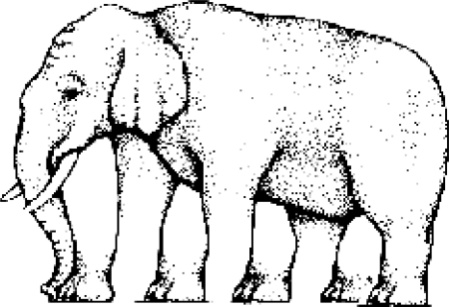 3.  What gets wetter and wetter as it dries?
4.  What color represents happiness?
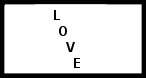 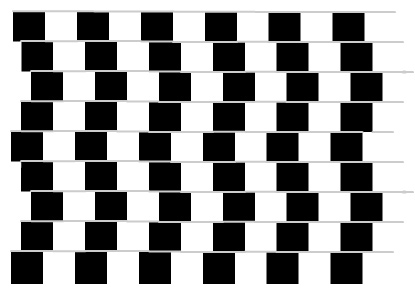 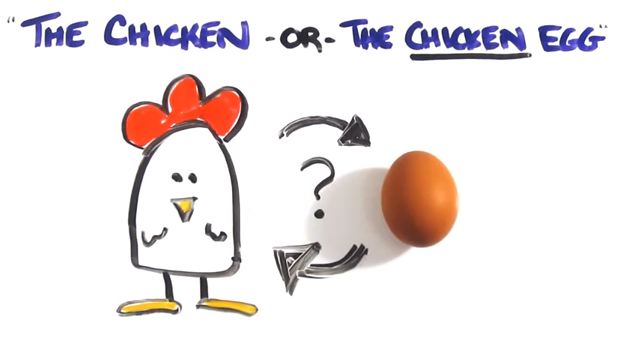